FILLABLE LOGIC MODEL
This logic model has been designed as an editable electronic document with spaces for you to fill in to create your own logic model.
OUTCOMES
INPUTS
ACTIVITIES
SITUATION
WHAT WE DO
REACH
SHORT
MEDIUM
LONG TERM
• Enter outcomes here
• Enter outcomes here
• Enter outcomes here
• Enter text here
• Enter inputs here
• Enter activities here
• Enter activities here
ASSUMPTIONS
EXTERNAL FACTORS
• Enter assumptions here
• Enter external factors here
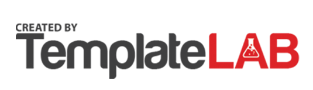